MAP ALLOYS
Analysis report and Action plan for Leakage issue in Integral Caliper Body-raw.
Problem Analysis and Corrective Action Report
Corrective Action / 8D Report

On

Leakage observed in  Integral Caliper body Raw.

Date: -24.10.2024.
D1 : CFT for Problem Solving
D2 : Complaint Details:
Leakage
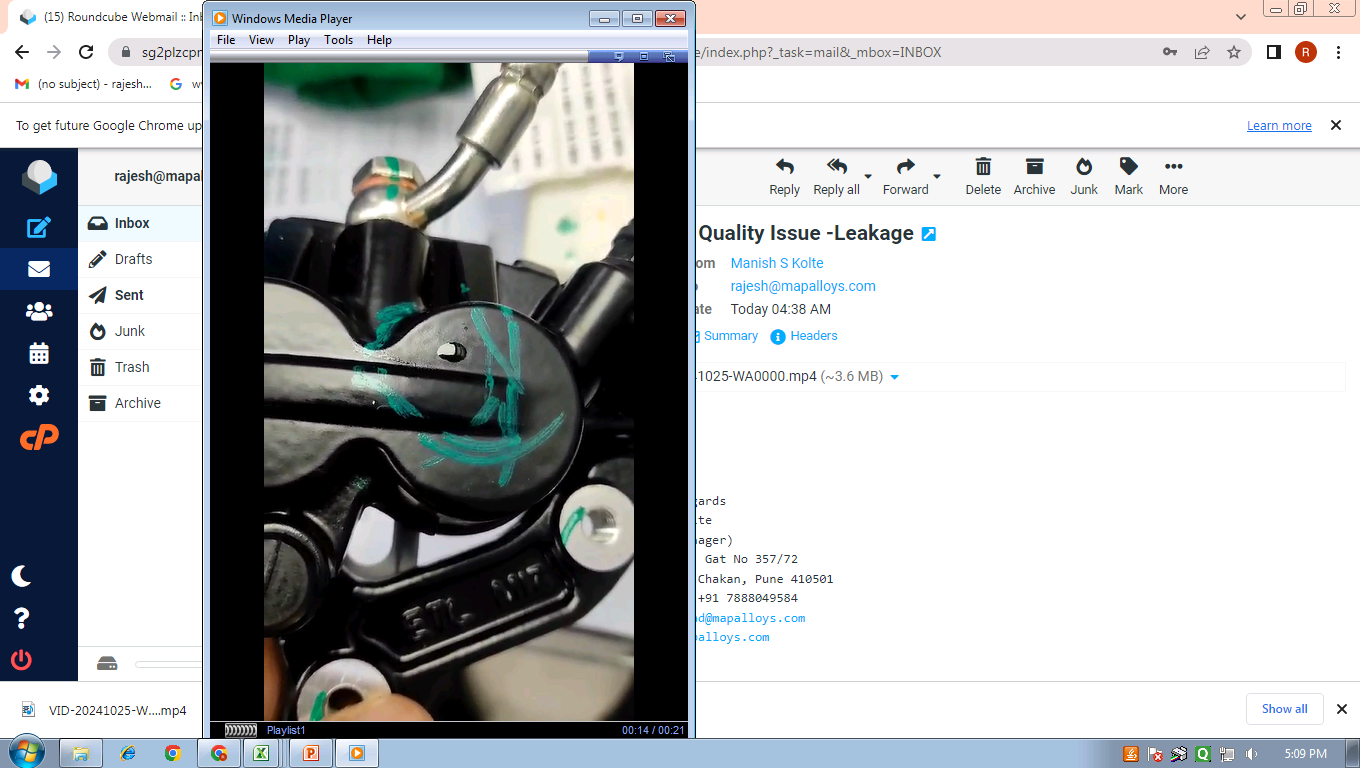 D3 : Interim / Containment Action
Interim / Containment Actions Closure -      Date:                       Time:                   Shift:
Process Flow Information
Receipt of raw material
Incoming inspection of 
AC2A Alloy
Incoming raw material inspection(Sand)
Storage of raw material.
Melt treatment inside chamber and at holding chamber
Degassing (if DI not ok)
Holding molten metal in holding chamber
Continuous charging and melting
DI and Spectro Check
N2 Lance Degassing
Die preparation & Die loading
Sand core
Fettling/Grinding
Runner/Riser Cutting
Decoring
Casting
Heat              Treatment
Heat Number punching &  shot blasting.
Transfer to Inspection &  Final inspection
Packing
Note: Fill Red Color in process Block where defect is occurred.
D4 : Root Cause Analysis: Ishikawa Diagram
Man
Machine
Method
Pouring delay
Excess metal filling time.
Machine Jerk and Vibration
Unskilled Operator
Short pouring
Machine parameters are not ok
No smooth Feeding of metal in cavity.
New Operator
Less metal temp.
Less venting
Leakage issue in Integral Caliper body Raw.
Less die coat application
Spectro not Calibrated.
Chemical composition  not ok
Low illumination level (Rec: 600 min lux)
Inspection frequency not defined.
Wrong Grade material use.
Environment
Material
Measurement
D4 : Validation of Probable Causes:
D4 : Why-Why Analysis for Occurrence:
D4 : Why-Why Analysis for Outflow :
D5 : Corrective Actions (Occurrence & Outflow)
1. Occurrence :
2. Outflow:
D6 : Verification of Corrective Actions
Pouring cup depth decreases from 45mm to 32 mm for smooth pouring.
Before Correction
After Correction
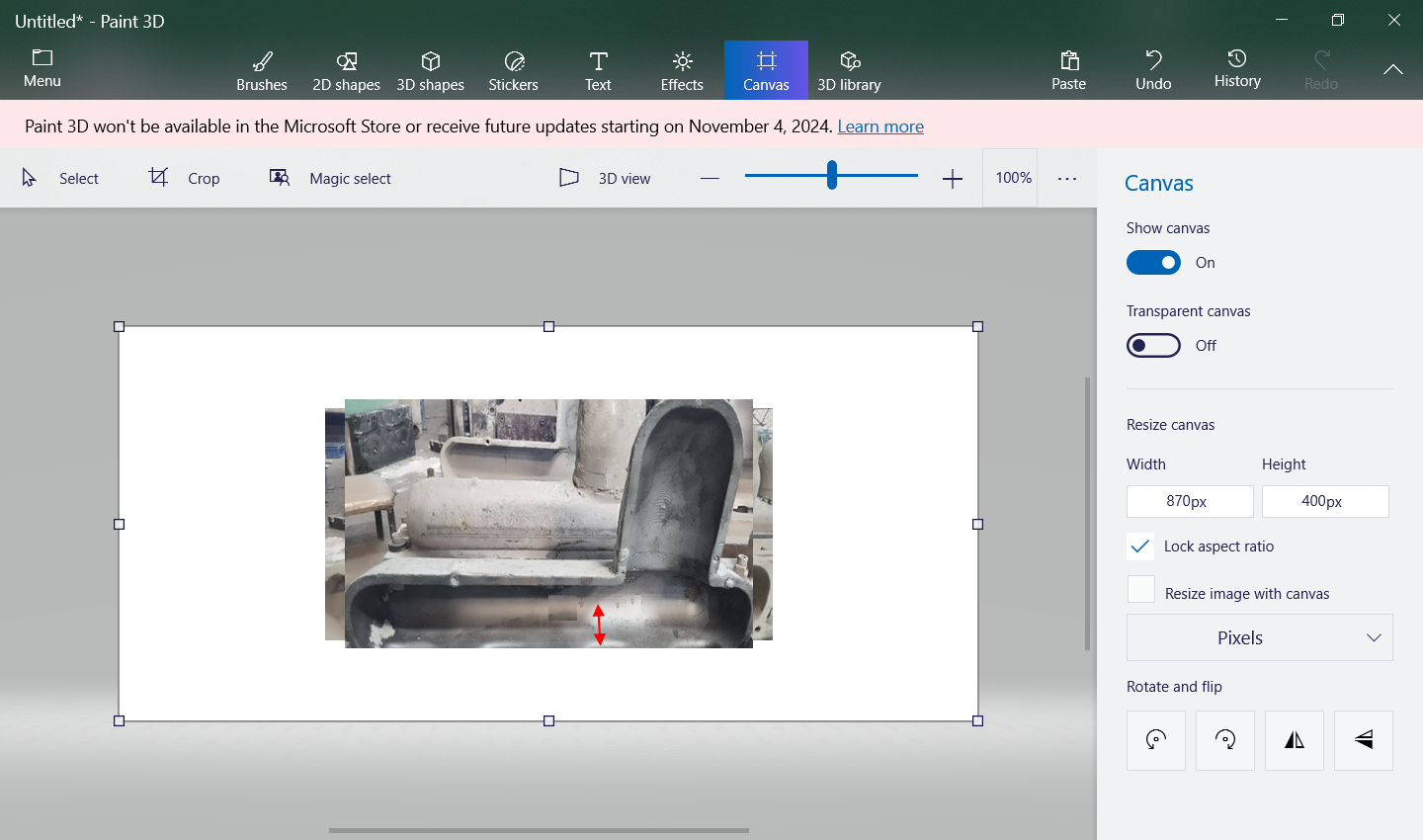 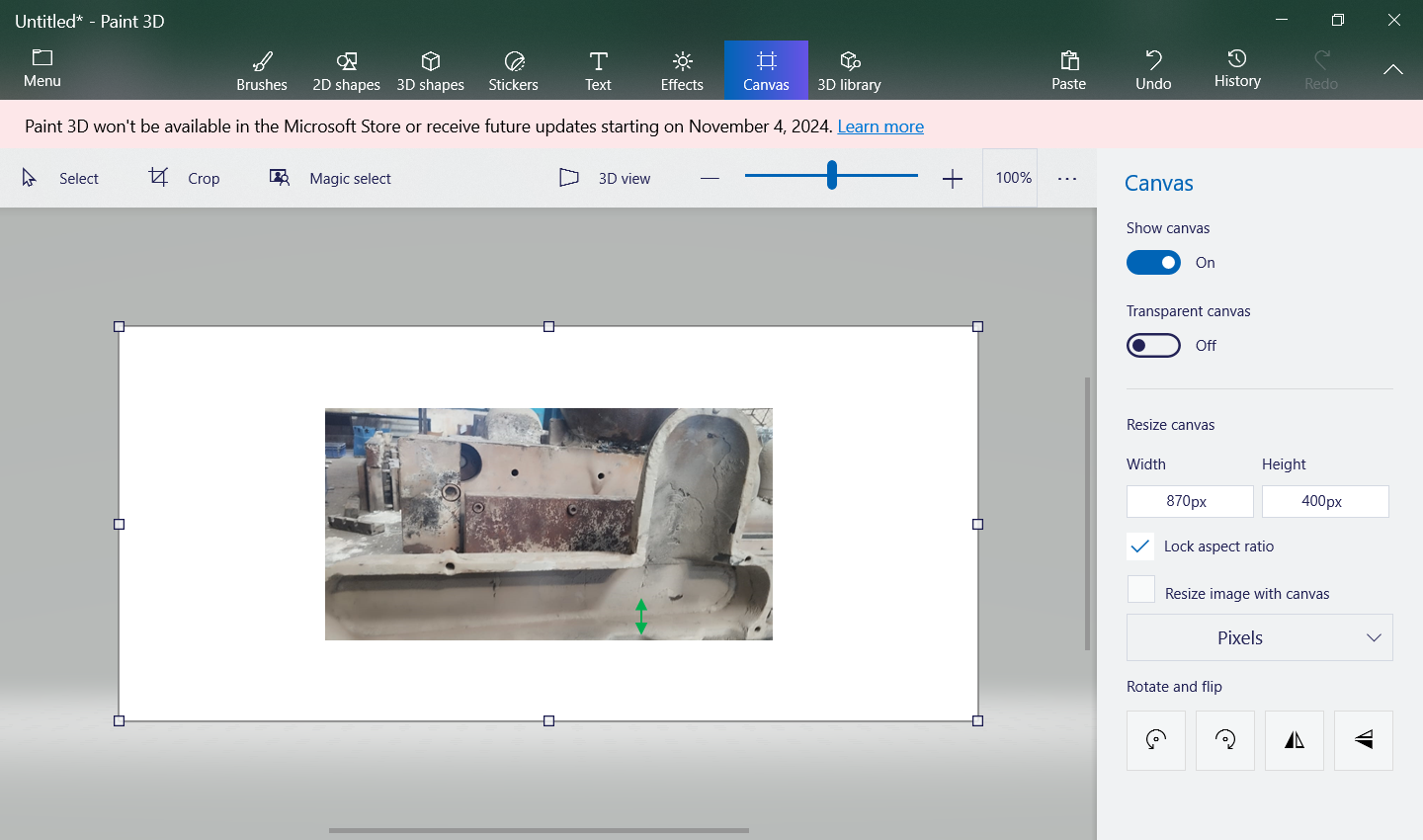 Before correction pouring cup depth was 45 mm
After correction pouring cup depth was 32 mm
Note: Please attach evidences here. Insert evidences as objects.
D7(A) : Preventive  Actions
D7(B) : Standardization / Documents Updation
Note: Please put “ # ” mark for  applicable / changed documents
Thank you